Финансовая грамотность
                                        2-3 класс
Работу выполнила
 учитель начальных классов
 МБОУ СОШ №1 с углубленным изучением английского языка 
г. Моздок РСО –Алания
 Литовченко С.В.
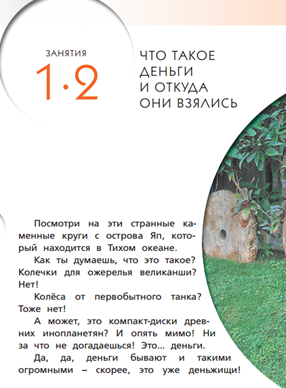 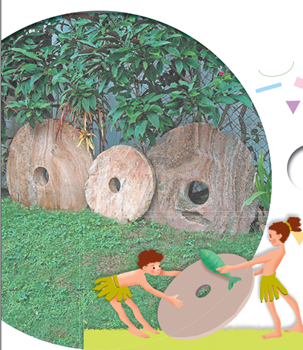 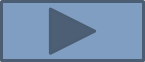 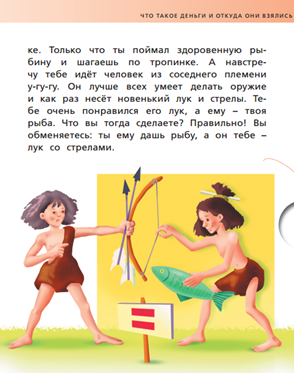 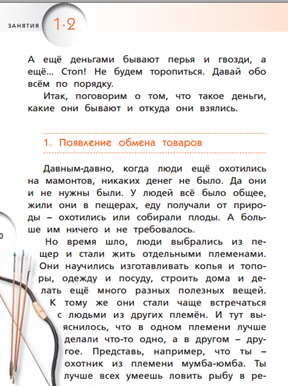 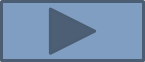 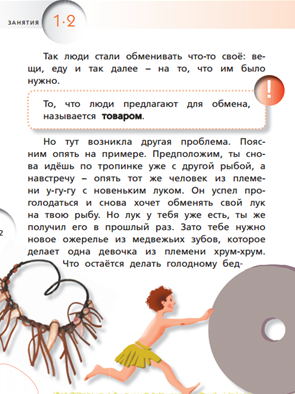 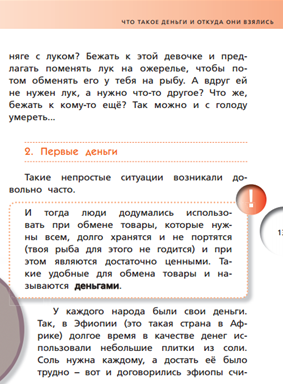 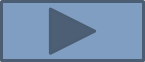 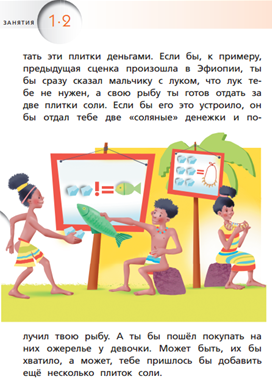 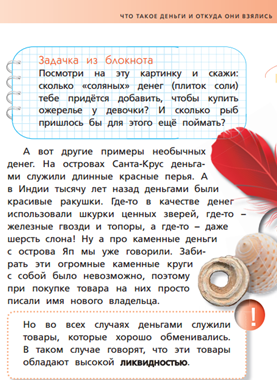 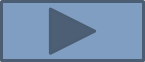 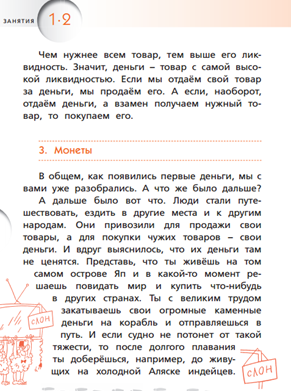 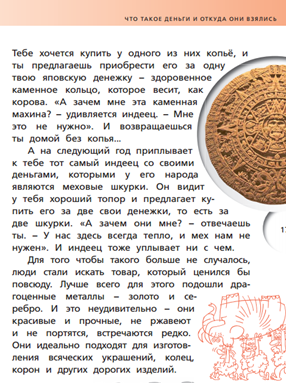 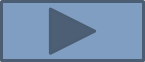 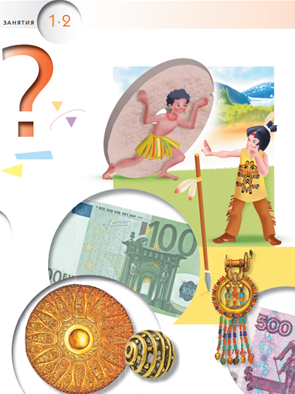 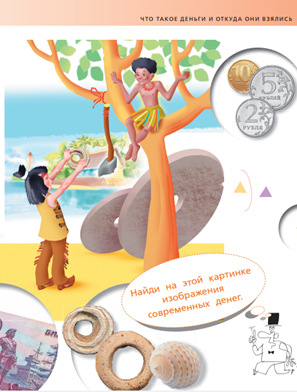 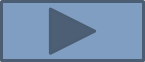 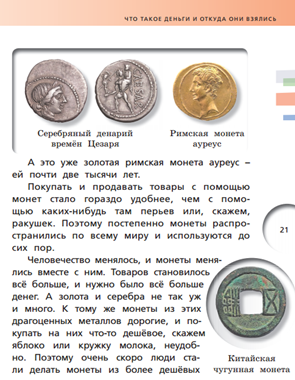 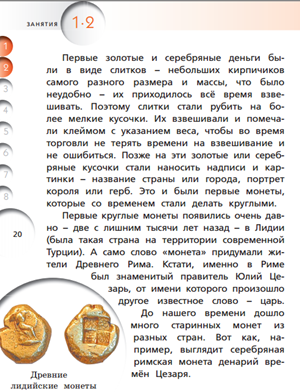 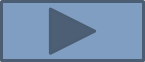 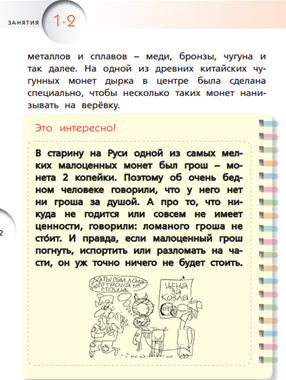 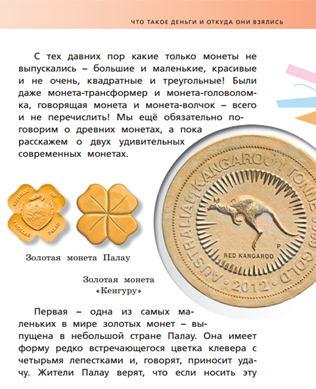 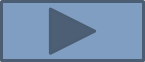 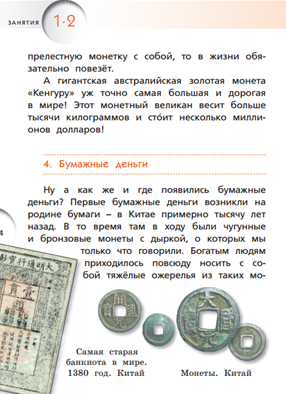 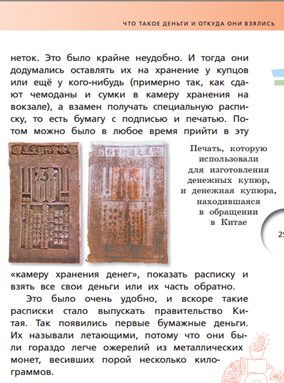 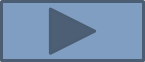 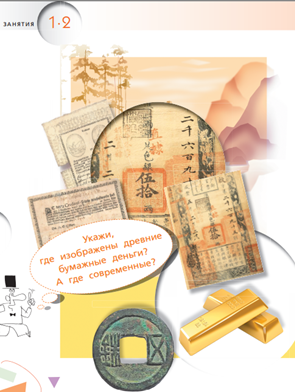 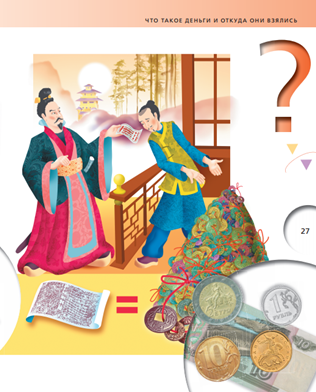 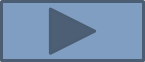 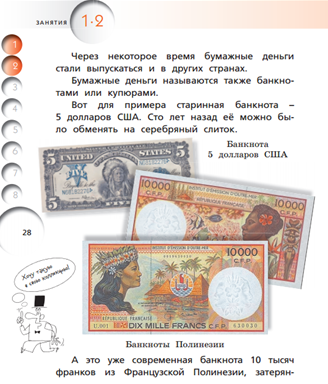 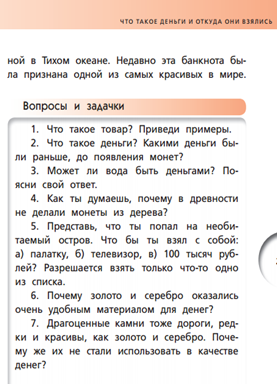 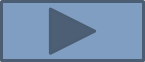 Тест
Расположите по порядку действия, которые надо предпринять,
совершая покупку в супермаркете.
 
A. Выложить продукты из тележки.
Б. Получить сдачу.
В. Проверить сроки годности.
Г. Выбрать продукты.
Д. Проверить чек.
Е. Оплатить покупки.
Ё. Занять очередь в кассу.
Ж. Взять тележку.
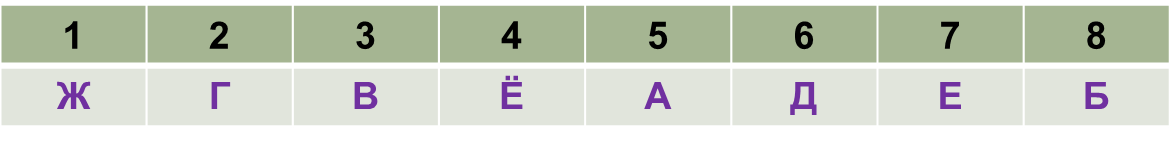 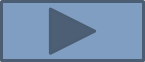 Тест
Соедините части пословиц и объясните их смысл.
.
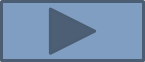 Анаграмма
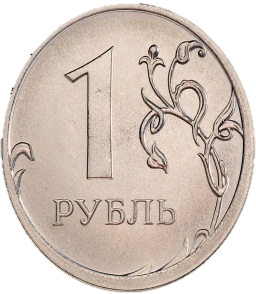 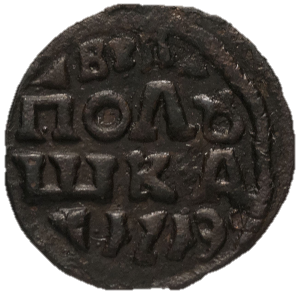 В анаграммах зашифрованы названия денег. Решите анаграммы и исключите лишнее слово:
ТРЕЛА, ЛОПУШКА, КЕКАПОЙ, БУРЛЬ, ЛЫНТА
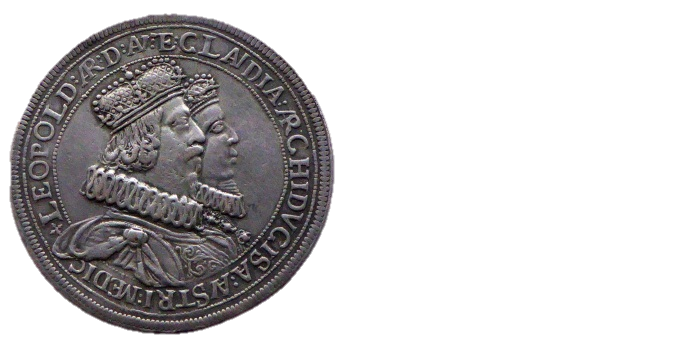 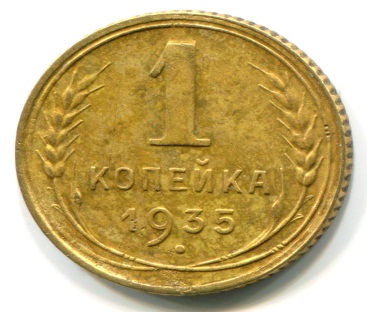 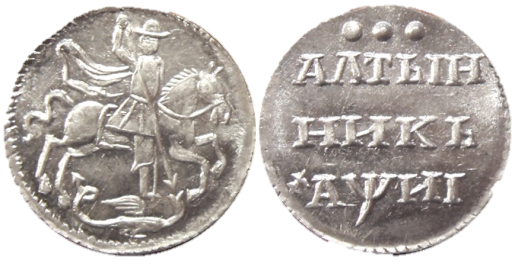 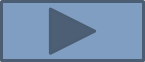 Задача
Двух щенков и попугая можно обменять на четырёх котят. Один
котёнок меняется на 50 рыбок, а один щенок — на двух попугаев. Сколько рыбок надо отдать, чтобы получить щенка?
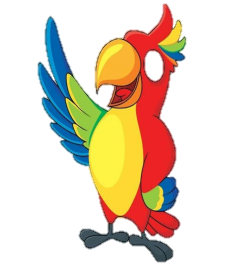 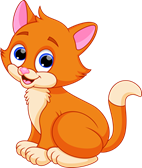 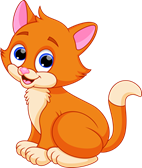 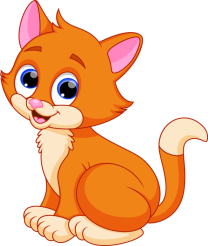 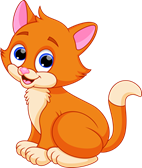 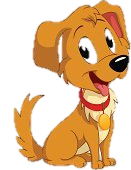 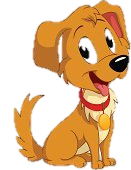 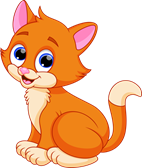 50
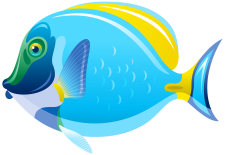 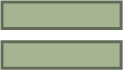 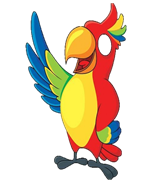 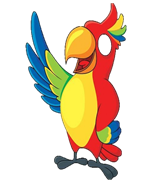 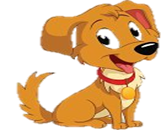 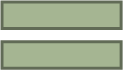 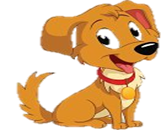 ?
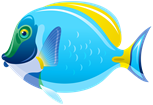 80
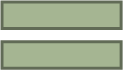 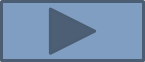 Молодцы!
Источники
https://border2b.com/wp-content/uploads/coin-page-border-depositphotos-17343443-gold-coins-frame.jpg
https://coinshop.files.wordpress.com/2015/12/2-taler-1622-medichi.jpg талер
http://moneta-russia.ru/upload/monety-20-vek/2016-1rub-r.jpg рубль
https://cdn.monetnik.ru/storage/market-lot/52/76/51352/149199_big.jpg полушка
https://f.sravni.ru/cms/KnowledgeBaseArticle/Picture/mat_68117.jpg алтын
http://99-kopeek.ru/assets/images/early_ussr/1k_1935_re.jpg копейка
https://365psd.com/images/istock/thumbs/1617/16174428-cute-cartoon-vector-puppy-dog.jpg щенок
https://img-fotki.yandex.ru/get/16116/39663434.7da/0_a69f0_b3e73f1d_XL.png котенок
https://i.ya-webdesign.com/images/fish-clip-art-png-3.png рыбка
http://listok-perm.ru/image/cache/data/product/125443-800x800.jpg попугай
«Финансовая грамотность» С.Н.Федин издательство «Вита-Пресс» 2014 год